المفعول به
قرأ أحمد الكتاب
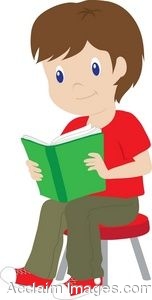 كَسَرَ خالدٌ الإناءَ
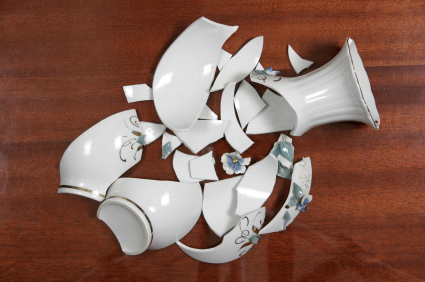 شَرِبَ سالمٌ الدواءَ
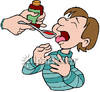 تُخيط لَيلى الفُستان
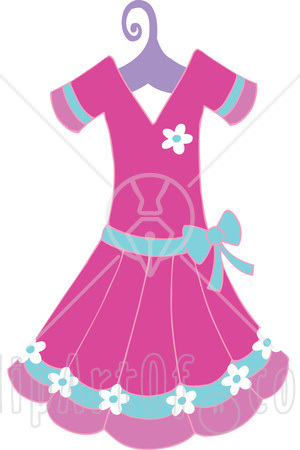 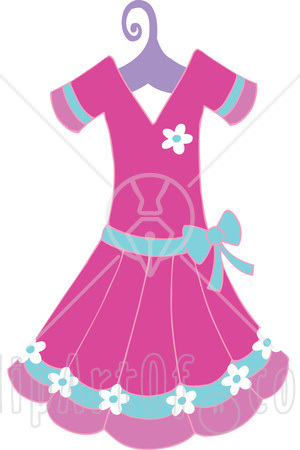 إشترى غوارُ حماراً
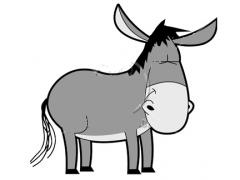 جمع الشرطي عادل، الكتابَ والإناءَ والدواءَ والفستان والحمار، وجاء بهم أمام الحاكم في المحكمة وقال:
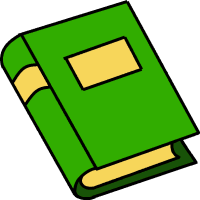 هذا الذي قرأهُ أحمدُ     
                                 هذا الذي كسَرَهُ خالدُ
هذا الذي شربهُ سالمُ
                                 هذا الذي تُخيطُهُ ليلى
هذا الذي إشتراهُ غوّارُ

ثمَّ قالَ: كُل واحِد منها يُطلق عليه إسم...
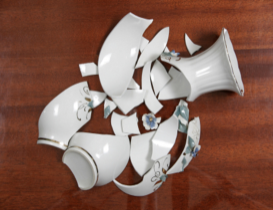 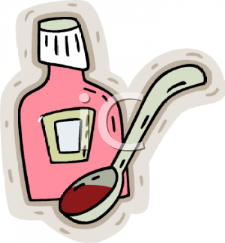 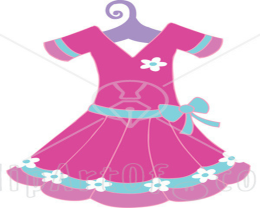 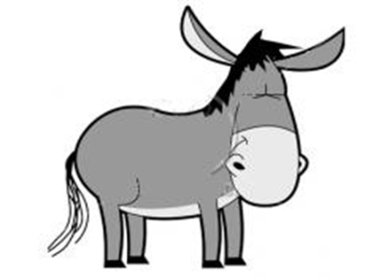 المفعول به
سألَ الشرطيُّ عادلا وقال له: وكيف عرفت أيها الشرطي «المفعول به»؟
قالَ الشرطيُّ: سألتُ نفسي:
ماذا قرأ أحمدُ؟
 ماذا كَسَرَ خالِدُ؟
 ماذا شَرِبَ سالِمُ؟
ماذا تُخيطُ ليلى؟
ماذا إشترى غوّارُ؟
أي بحثتُ عن الذي وقع الفعل عليه فعرفت المفعول به
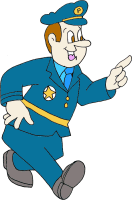 رقّى الحاكِمُ الشُّرطي على ذكائه، فَرِحَ الشرطي ، ضحك وصاح قائلاً:
لَقَد أصبحتُ مفعولا به ، وسُرَّ أكثر حينما رأى

الفتحة الظاهرة على بدلتِهِ الجديدة
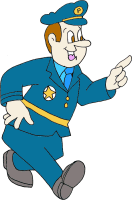